Focused deterrence
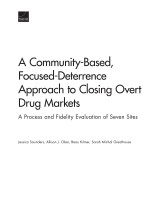 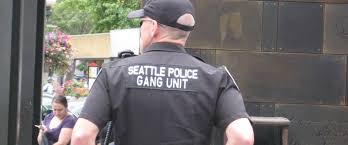 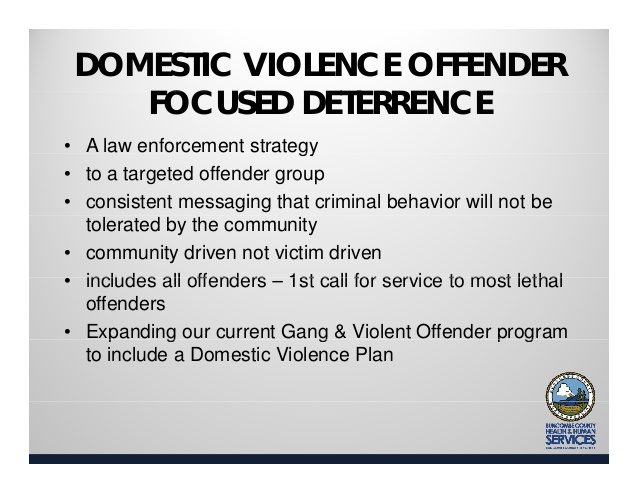 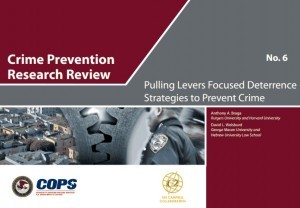 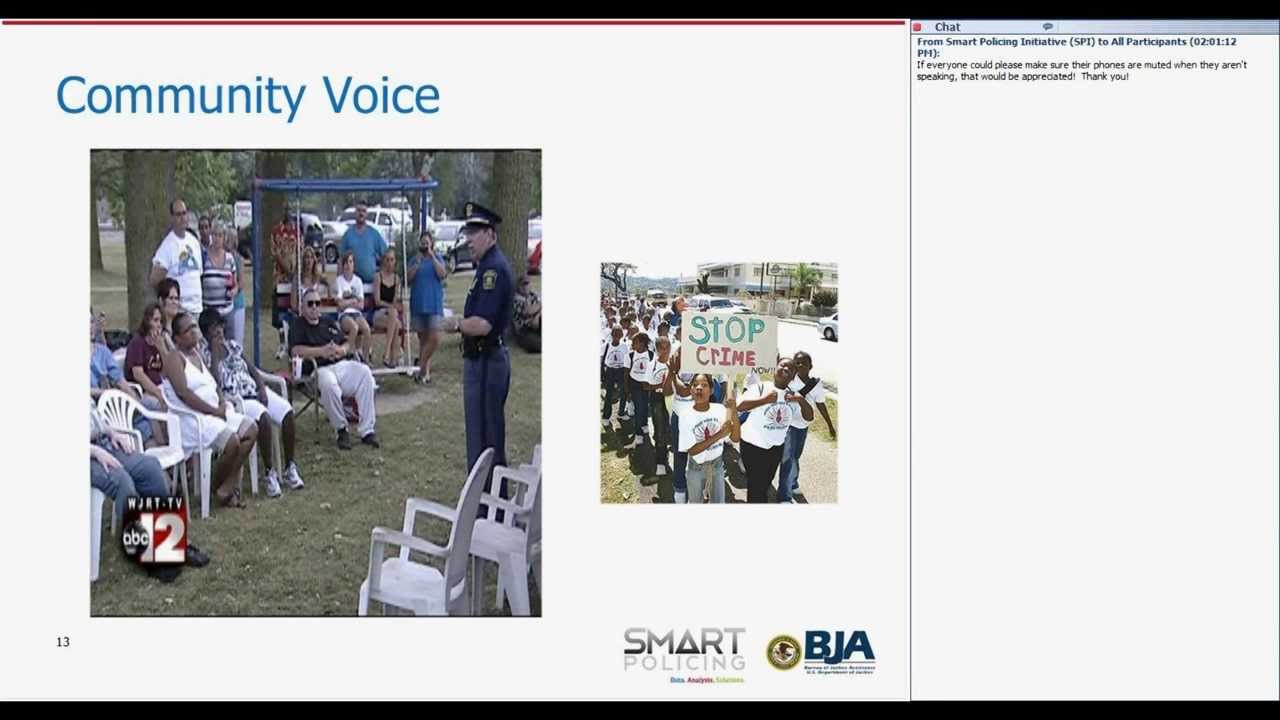 Definition
Focused deterrence: a form of problem-oriented policing that uses deterrence-based strategies (disincentives), in combination with social service activities (incentives), to target specific types of offenders and/or offender groups and alter their behaviour.
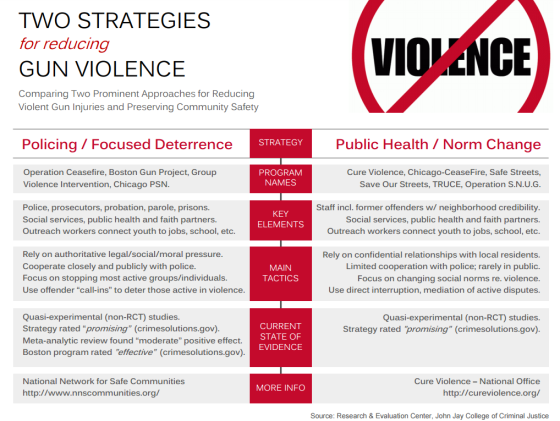 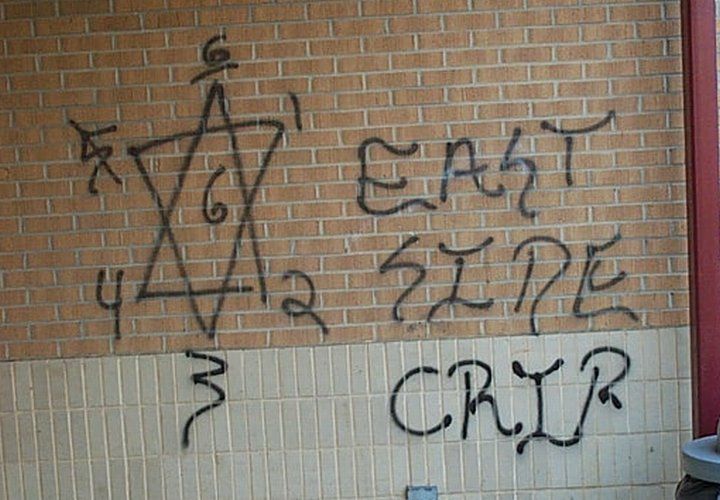 “In the focused deterrence approach, the emphasis is on not only increasing the risk of offending but also decreasing opportunity structures for violence, deflecting offenders away from crime, increasing the collective efficacy of communities, and increasing the legitimacy of police actions” (Braga and Weisburd 2012: 22).
Deterrence theory
These programs are based on deterrence theory, which views individuals as rational actors, who choose opportunities (both criminal and non-criminal) that allow them to maximize benefits and minimize costs (such as the cost of punishment). 
In calculating costs versus benefits, potential offenders assess not only the likeliness of getting caught (‘certainty’), but also the swiftness of a legal response and the severity of the punishment. Programs built on deterrence theory use these concepts to tilt offenders’ risk calculations away from crime and towards non-offending behaviour. 
certainty + swiftness + severity = deterrence
A key feature: working groups or ‘hubs’
The backbone of a focused deterrence program is typically an inter-agency and/or community-based working group that works together to identify and target offenders by confronting them with a range of sanctions if they continue their behaviour, as well as alternate social services if they are willing to work to desist.
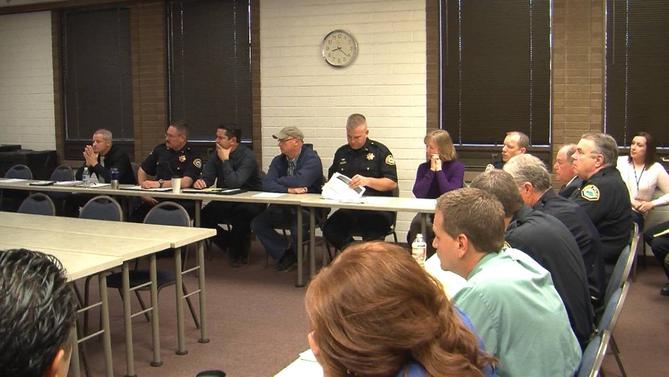 Another key feature: communication
Working group members directly and repeatedly communicate with offenders so that their messages are fully received and understood (Kennedy 2006).
 
Gang members are notified through meetings 
   there are new rules in place and if any of their 
   members violate the new rules, they will all be 
   subjected to proactive law enforcement (Kennedy 
   1997). 


Messages are reinforced through meetings with community members speaking up to express their unwillingness to tolerate further violence, or with family members addressing the impact of an offender’s lifestyle on his or her family and friends.
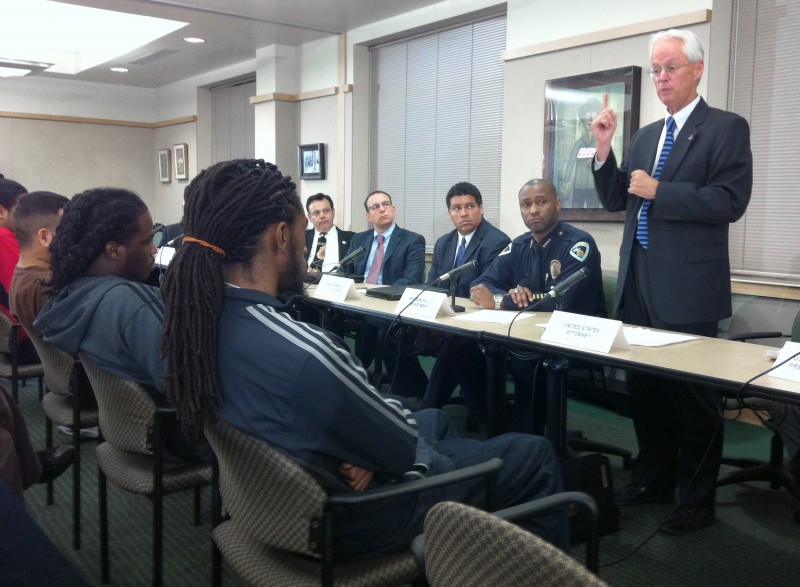 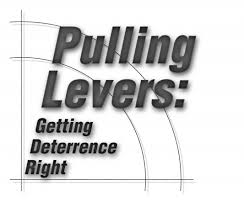 Operation Ceasefire
The first and most well-known focused deterrence initiative was a Boston program called Operation Ceasefire, also frequently referred to by the term ‘Pulling Levers’ (Kennedy 1998). 

Launched in the mid-1990s, the goal of Operation Ceasefire was to reduce the gun violence generated by that city’s gang activity. 

To address the issue, a multi-agency coalition was formed to identify the scope of the problem, and then those offenders involved and the resources needed to tackle the issue.
Gang members were notified directly by police and prosecutors in a series of meetings that the violence would no longer be tolerated and that, if new outbreaks occurred, the City would use every legal maneuver possible – ‘lever’ – to bring it to a quick end.

 Researchers suggest that what this strategy of face-to-face meetings with offenders did was to alter offender perceptions of the risk of getting caught and the possible consequences of an arrest. 

To bolster the credibility of those delivering these messages, law enforcement engaged in proactive police work within gang territories. Such efforts have been described as the ‘hard’ side of focused deterrence (CEBCP 2016).
How was Ceasefire different from a standard police crackdown?
‘Hard-edged’ law enforcement efforts were coupled with community-based denunciations of gang behaviour and offers of assistance to those offenders who were willing to desist from crime. 

Community and social service agencies would, for example, 
provide job training and drug treatment to those individuals 
who chose to give up violence. This is the ‘soft’ side of focused
deterrence (CEBCP 2016).
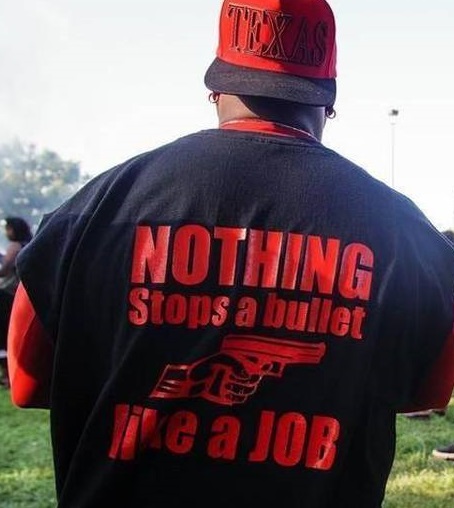 Did Ceasefire work?
To determine if ‘pulling levers’ works, the criminologist Anthony Braga conducted a series of evaluations of different aspects of the program.

 In 2001, Braga and his colleagues reported that Operation Ceasefire had generated a 

63% reduction in the monthly average of gang-related killings, 
32% decrease in the number of ‘shots fired’ calls to police, and 
25% reduction in the number of monthly gun assaults.
More:
In later work, Braga et al. (2013) observed that Operation Ceasefire had not only reduced violence among those gangs that were the target of its operations, but also among other gangs that were not similarly targeted. 

The suggestion is that focused deterrence programs can positively impact behaviours of other groups. Other researchers have cautioned, however, that these and similar other findings from studies in other cities, are typically inferred from city-wide counts of youth homicide and that any direct impact has yet to be proven.
Other focused deterrence programs
Similar programs in the U.S. have been implemented in Los Angeles, Stockton, Cincinnati, Minneapolis, New Orleans, Chicago and Indianapolis. 

While the focus of many of these initiatives has been on reducing gun violence, other problems cities have attempted to tackle with this approach include robberies, open-air drug markets and, more recently, domestic violence.
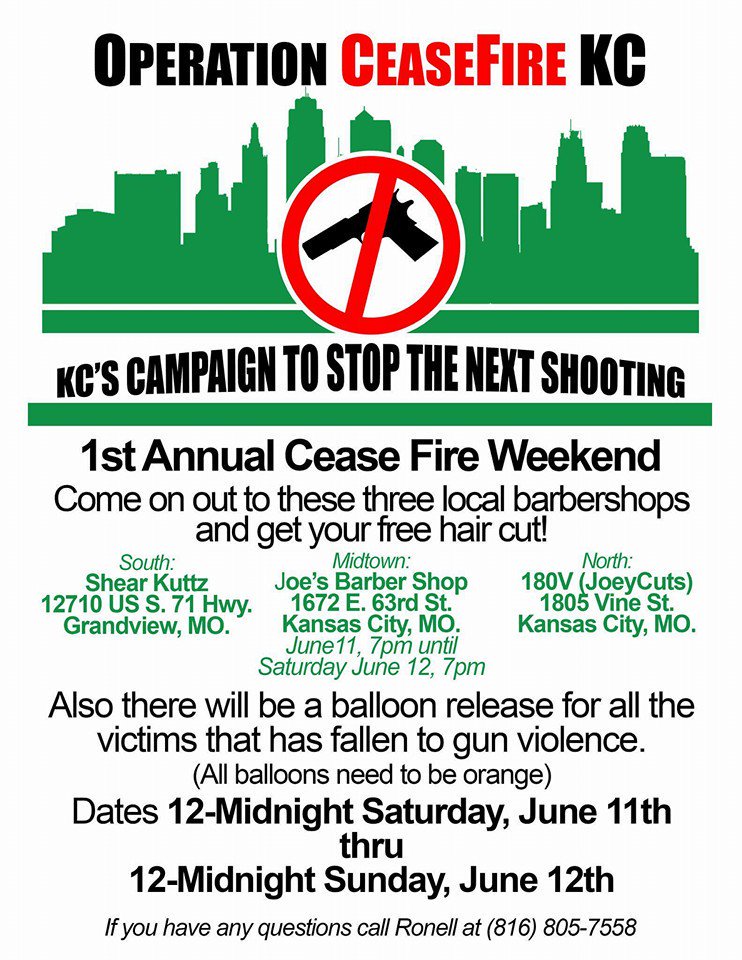 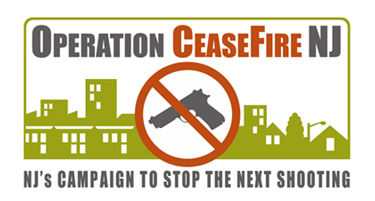 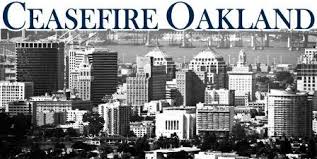 Does focused deterrence work – a systematic review across 11 studies (Braga & Weisburd 2012)
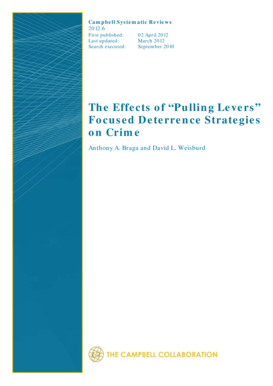 Of 11 published studies of focused deterrence programs. They concluded that these programs produced a medium to moderate effect on the crimes measured, such as gun assaults or homicides.
Only one study, in Newark, did not produce statistically significant results.
Braga & Weisburd (2012) results:
63% reduction in youth homicides in Boston, 
44% reduction in gun assault incidents in Lowell, Mass.,
42% reduction in gun homicides in Stockton, Cal., 
35% reduction in homicides of criminally-active group members in Cincinnati, 
34% reduction in total homicides in Indianapolis, 
55% reduction in illegal drug possession incidents in Nashville, 
22% reduction in non-violent offenses in Rockford, Illinois, 
37% reduction in homicide in Chicago, and
significant short-term reductions in violent crime in Los Angeles.
Diffusion effects
Braga and Weisburd (2012) also note that two of the studies examined –Nashville and Los Angeles – also reported positive crime reductions beyond the immediate areas treated.

This is what researchers term ‘diffusion effects’. 

In Nashville, there were fewer calls for service in areas near the drug market targeted. 

In Los Angeles, there were reductions in violent crime in areas immediately adjacent to areas targeted.
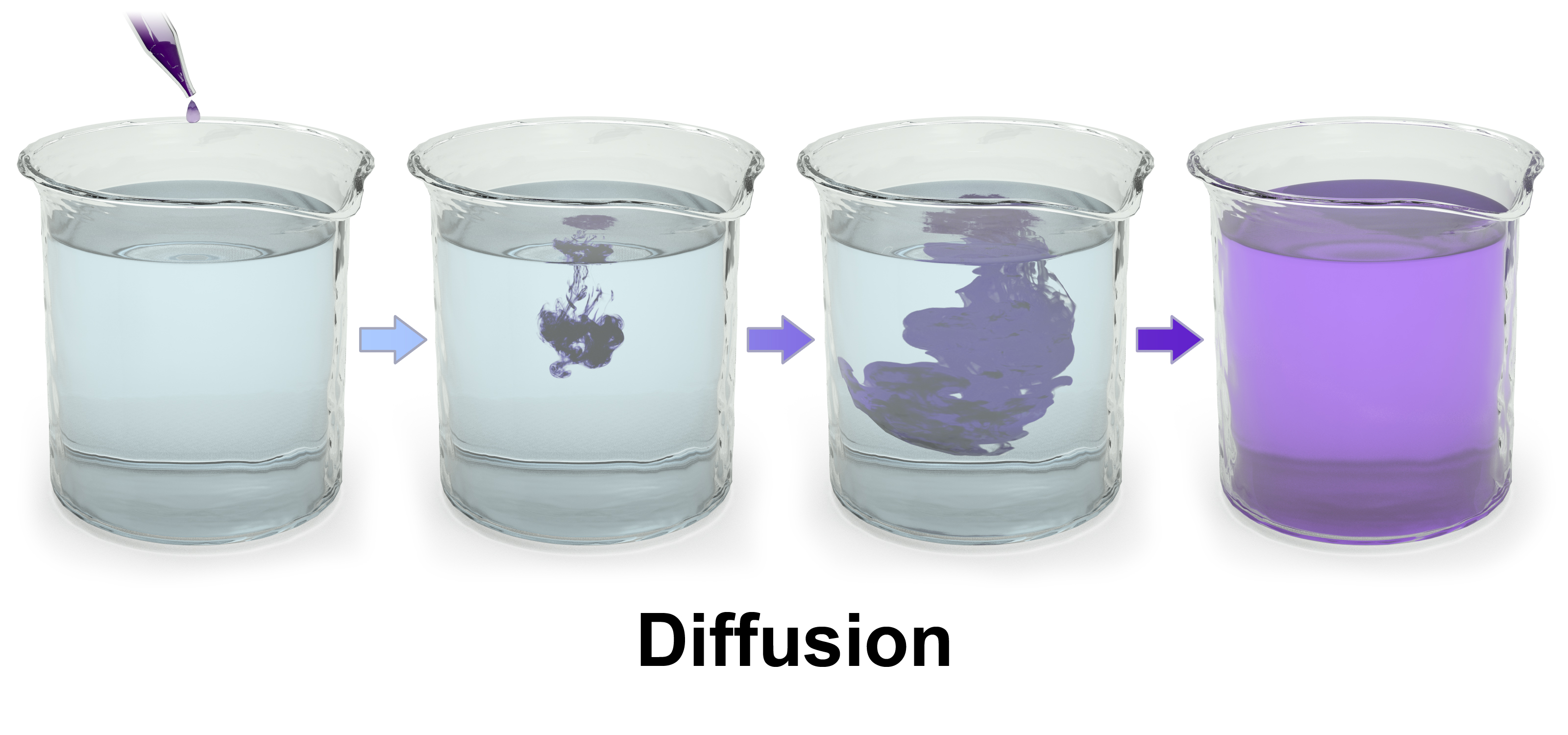 How can focused deterrence be used by other police agencies? 4 key considerations:
1. be site specific - not all of the same strategies used in one city will necessarily work in another, therefore programs must be tailored to the specific city and the communities within it (CEBCP 2016). 
 
2. inter-agency collaboration - for this type of program to be successful, police departments must engage early and meaningfully with other agencies and community groups to identify and target problems (Braga and Weisburd 2012). And all aspects of the partnership have to be supported in order to be effective.
3. build sustainability - results achieved through these programs can be difficult to sustain over the long term. To maintain gains made, partnerships must engage in careful planning for the future (Tillyer, Engel & Lovins 2012). 

4. be problem-specific - programs are more effective when they are focused on a particular ‘problem’ (offenders, location, offense type). Increasing the size or scope of an identified target, or having ill-defined targets, can weaken the program, and, in particular, weaken the deterrent message for its potential audience (Braga et al. 2001).